Figure 4. Averaged electrophysiological data time locked to the onset of metrically congruous (solid line) or ...
Cereb Cortex, Volume 17, Issue 11, November 2007, Pages 2659–2668, https://doi.org/10.1093/cercor/bhl174
The content of this slide may be subject to copyright: please see the slide notes for details.
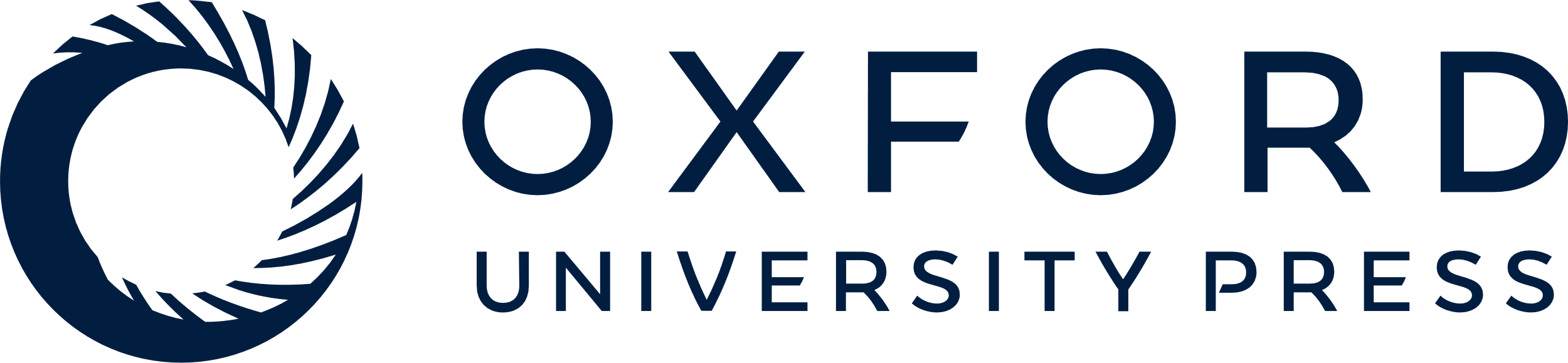 [Speaker Notes: Figure 4. Averaged electrophysiological data time locked to the onset of metrically congruous (solid line) or metrically incongruous (dashed line) final words, in the metric (A) and semantic tasks (B).


Unless provided in the caption above, the following copyright applies to the content of this slide: © The Author 2007. Published by Oxford University Press. All rights reserved. For permissions, please e-mail: journals.permissions@oxfordjournals.org]